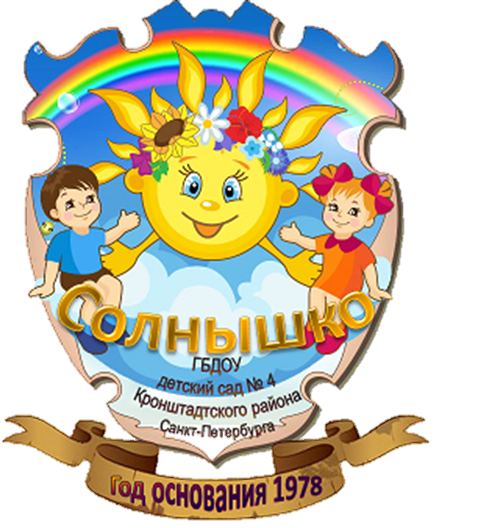 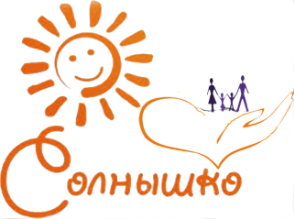 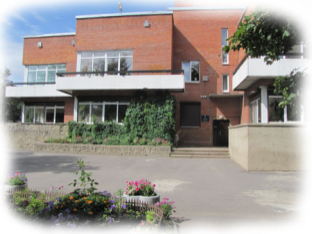 Международный конкурc по художественной гимнастике
«Прибалтийская осень»
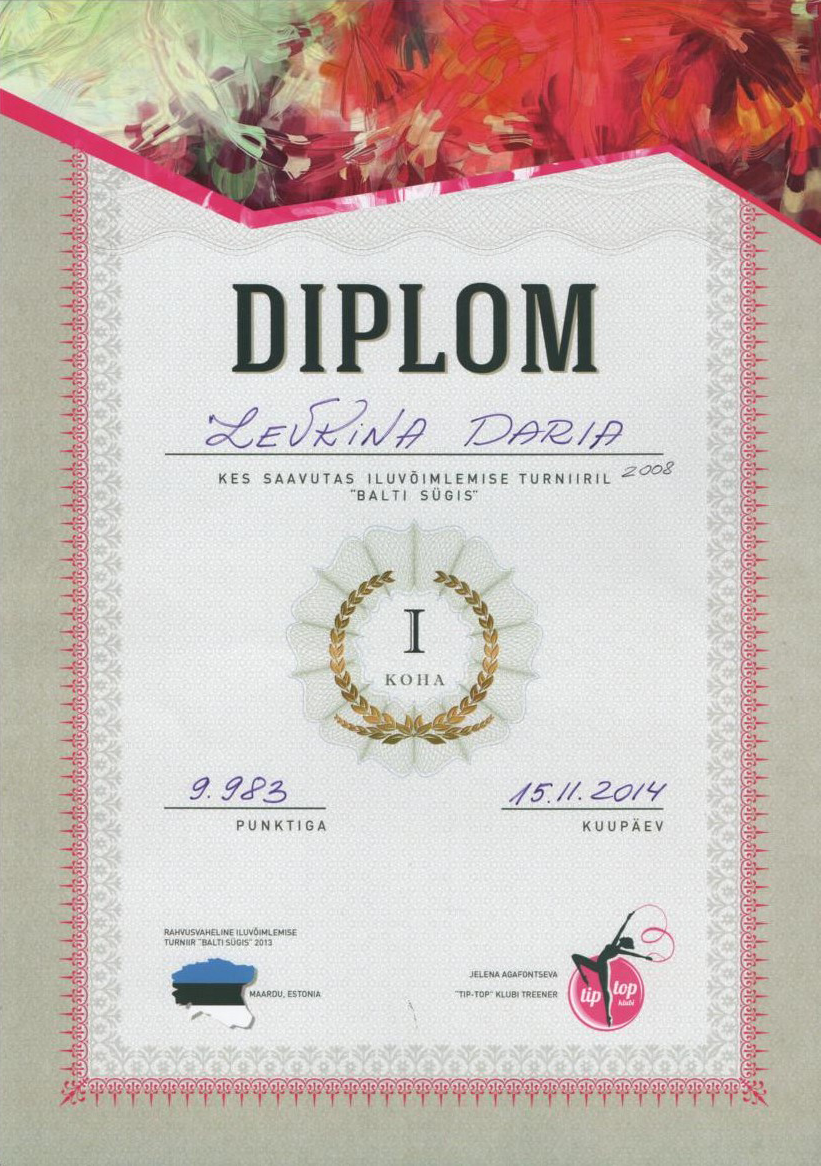 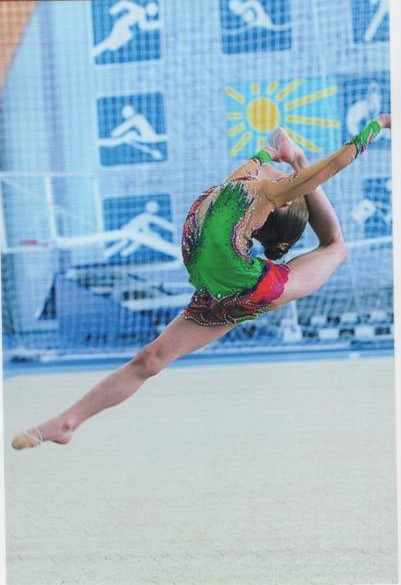 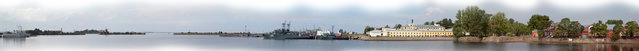 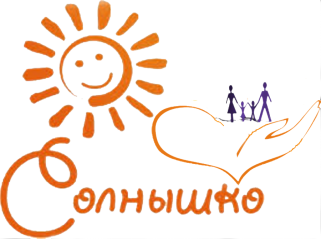 Международный конкурc по художественной гимнастике
«Прибалтийская осень»
15 ноября 2014 году в Таллине (Эстония)проходил международный конкурс по художественной 
гимнастике «Прибалтийская осень»
   Даша Лёвкина, воспитанница группы «Искорки» заняла 1 место и была награждена золотой медалью!!!
   Мы очень гордимся Дашей и желаем ей дальнейших побед!!  

 Так держать, Даша!!!
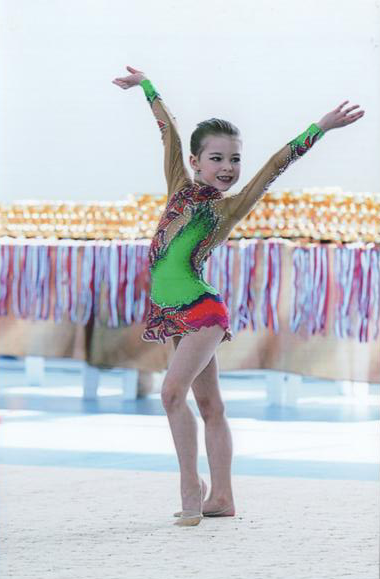 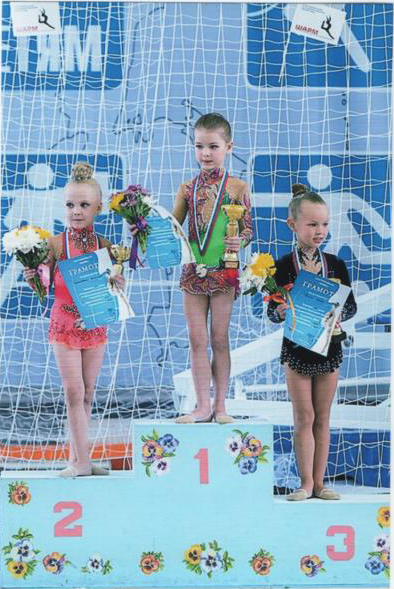 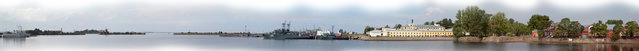